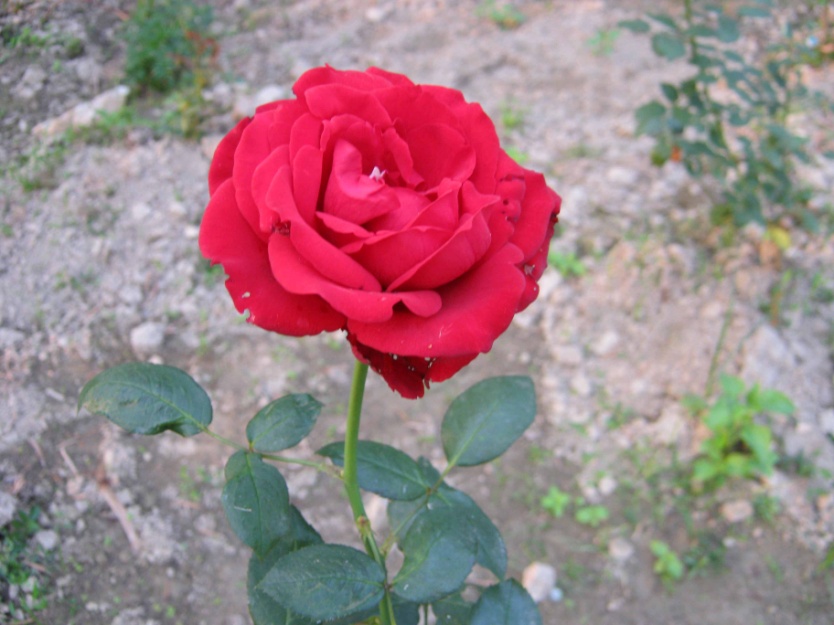 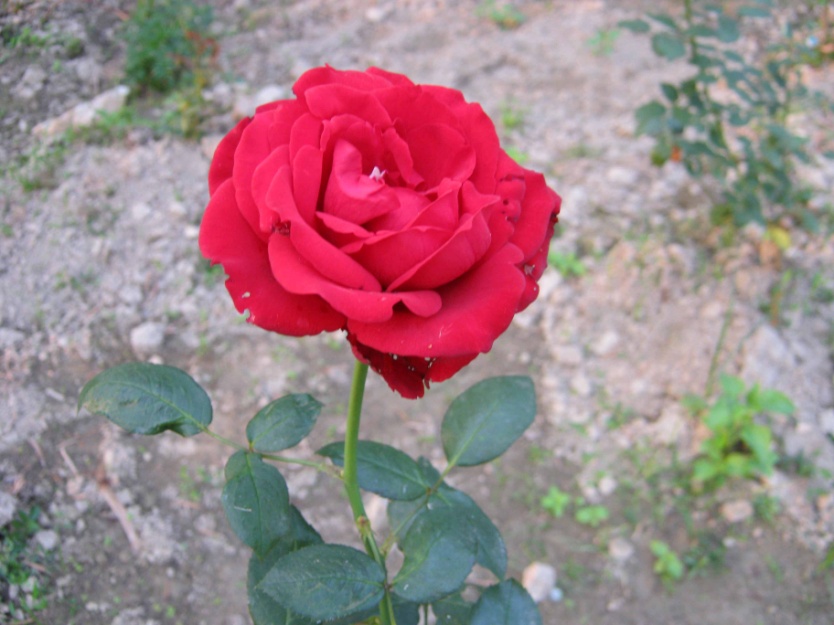 শুভেচ্ছা
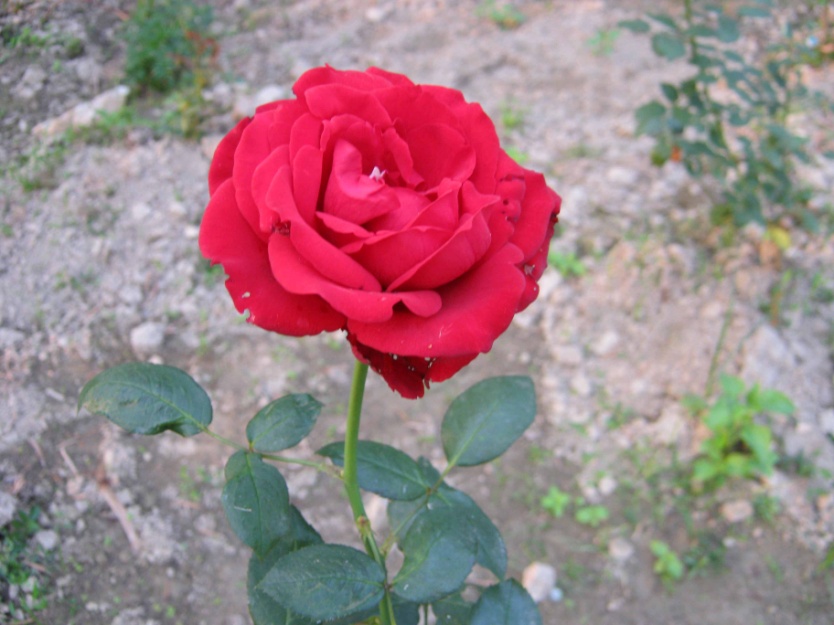 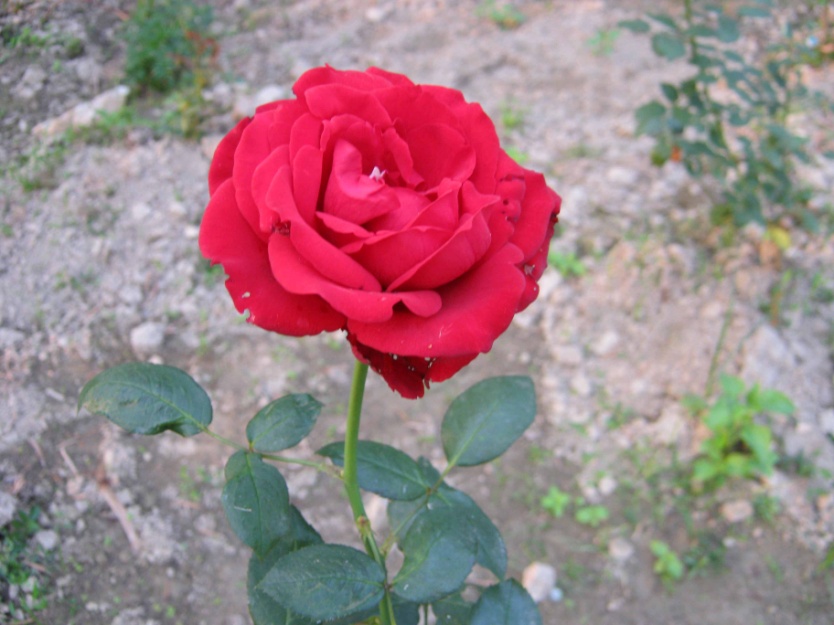 শিক্ষক পরিচিতি
দীপক মজুমদার
সহকারি শিক্ষক
পূর্ব চরকাঁকডা সরকারি প্রাথমিক বিদ্যালয়।
কোম্পানীগঞ্জ, নোয়াখালী।
Gmail-ict2020dipak@gmail.com
পাঠপরিচিতি
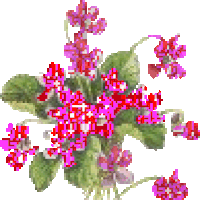 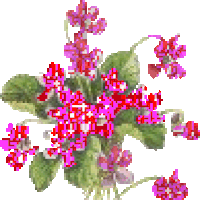 শ্রেণিঃ চতুর্থ
বিষয়ঃ বাংলাদেশ ও বিশ্বপরিচয়
অধ্যায়ঃ পঞ্চম 
পাঠঃ সামাজিক এবং রাষ্ট্রীয় সম্পদ
পাঠ্যাংশঃ সামাজিক সম্পদ(বিদ্যালয় ও হাসপাতাল)
সময়ঃ ৪০ মিনিট
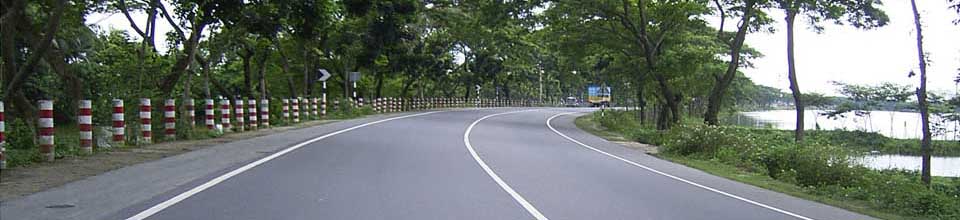 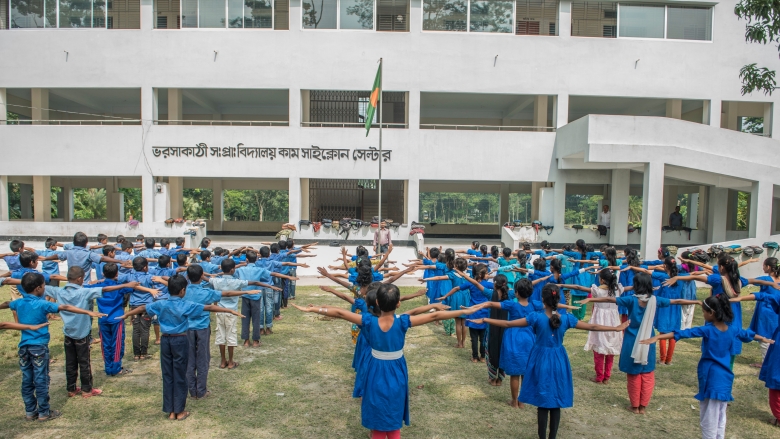 শিখনফল
৫.১.১ সামাজিক সম্পদ কাকে বলে বলতে পারবে।
৫.১.২ কয়েকটি সামাজিক সম্পদের নাম বলতে পারবে।
এগুলো কিসের ছবি ?
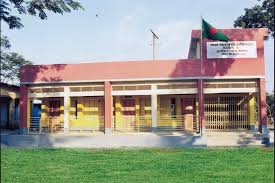 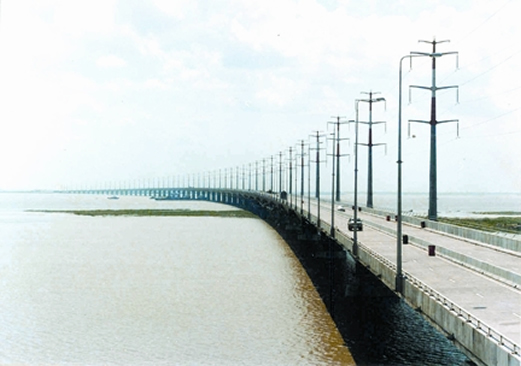 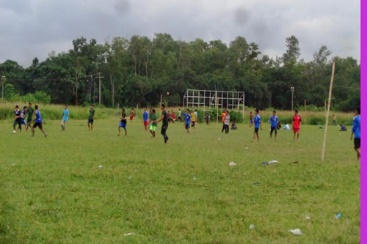 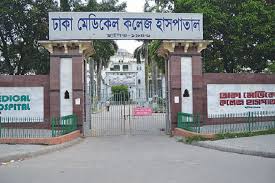 সম্পদের
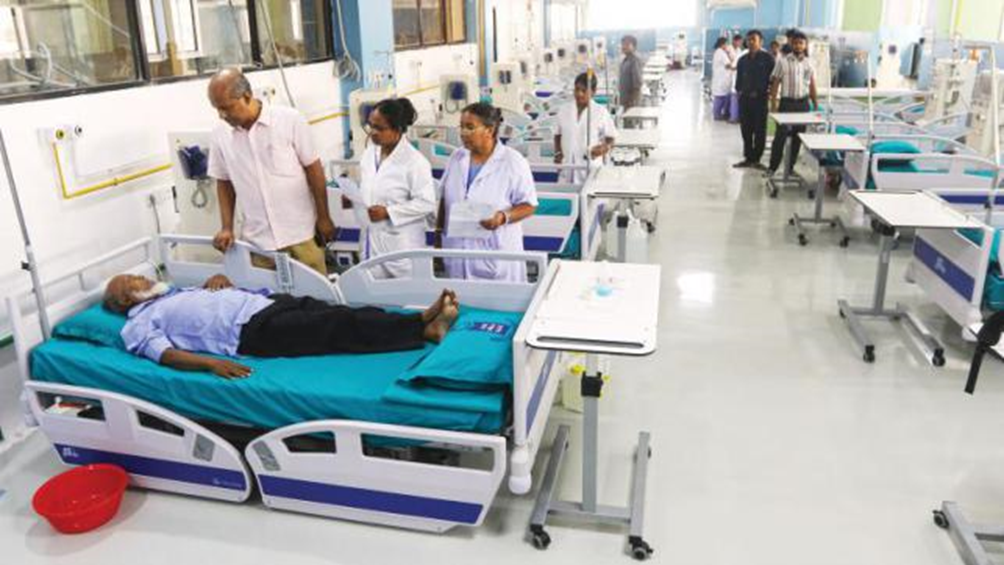 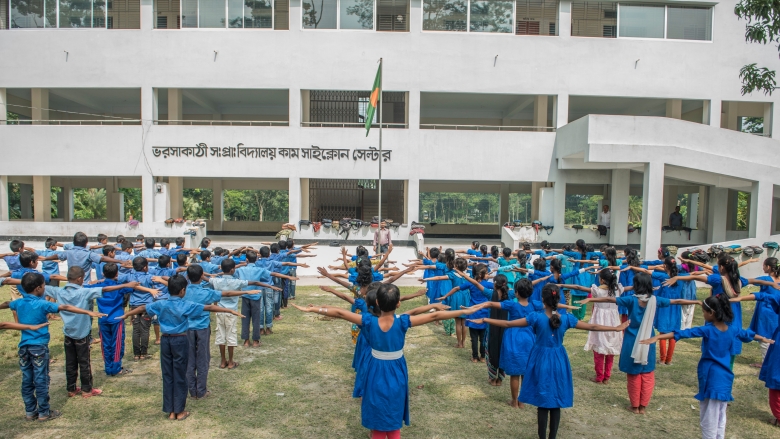 পাঠের শিরোনাম
সামাজিক সম্পদ
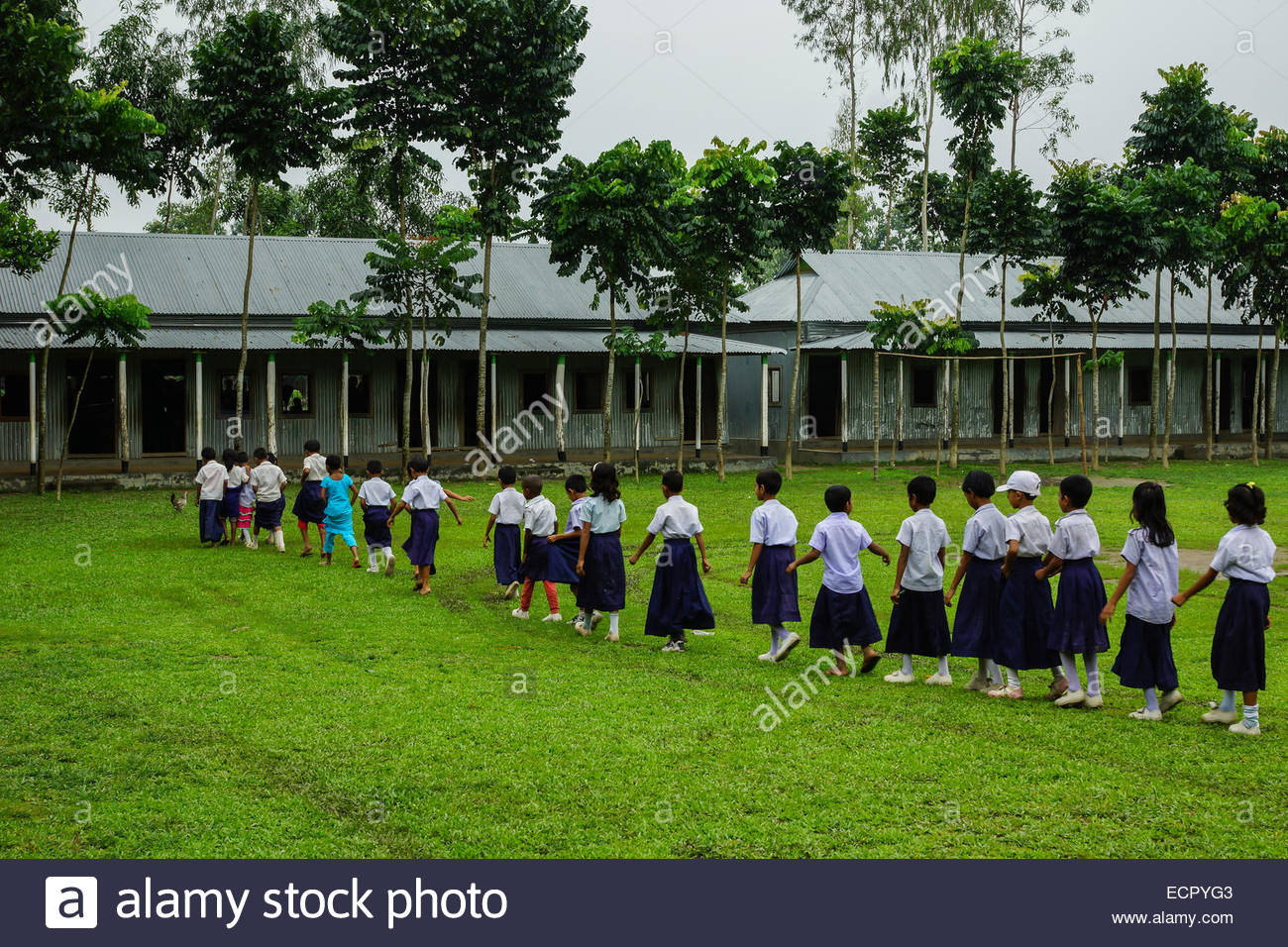 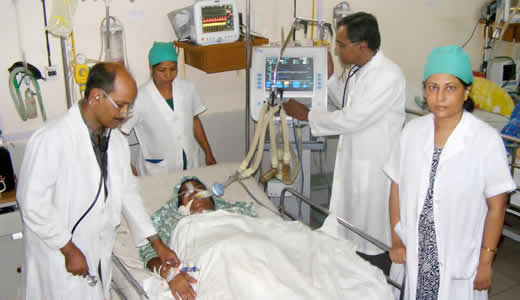 বিদ্যালয়
হাসপাতাল
মানুষের জীবনযাপনের মান উন্নয়নের জন্য স্থানীয় বা সমাজের মানুষকে বিভিন্ন ধরনের সুযোগ সুবিধা প্রদান করে এমন সম্পদকে সামাজিক সম্পদ বলা হয়।
বিদ্যালয়ে কি হয়?
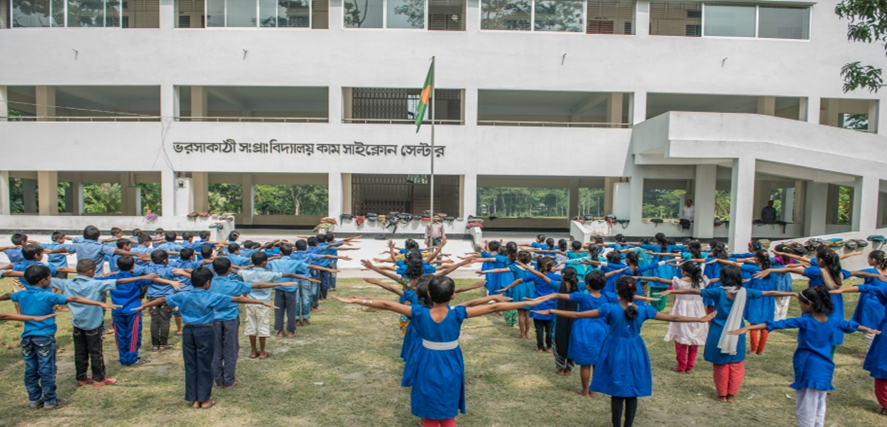 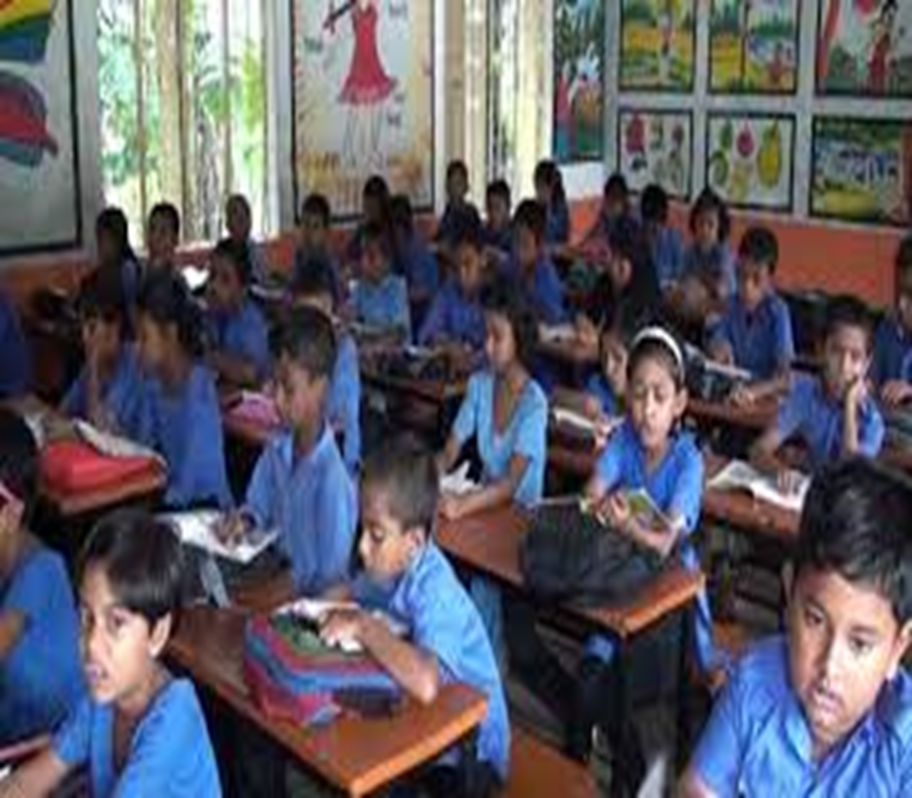 পডালেখা,খেলাধুলা  হয়।
বিদ্যালয়ে শিক্ষা লাভ করা হয়। 
যাতে আমরা আমাদের জীবনযাপনের মান উন্নত করতে পারি।
পড়ালেখার ফলে কি হয়?
ডাক্তার
শিক্ষক
পুলিশ
নার্স
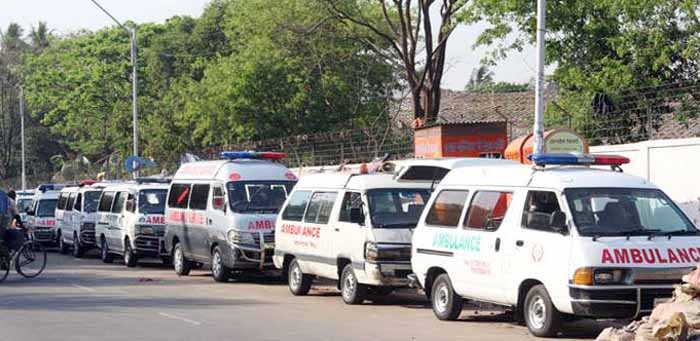 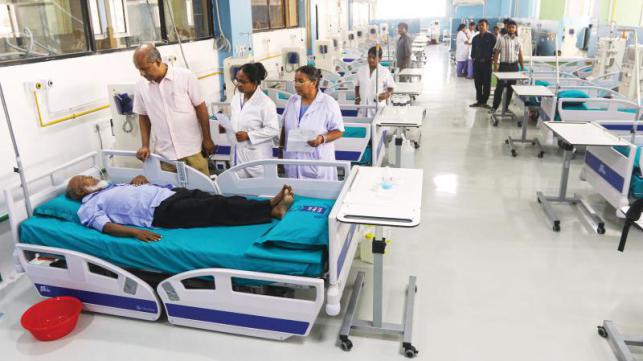 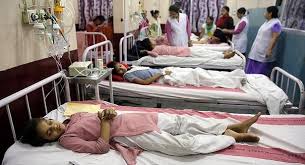 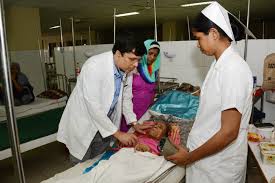 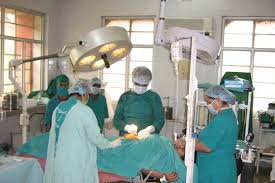 হাসপাতাল কোন সম্পদ?
সামাজিক সম্পদ
হাসপাতালে কি করা হয় ?
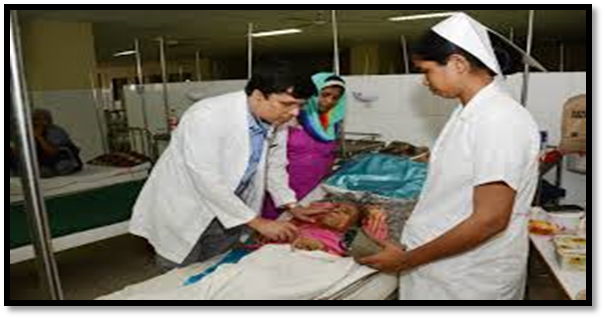 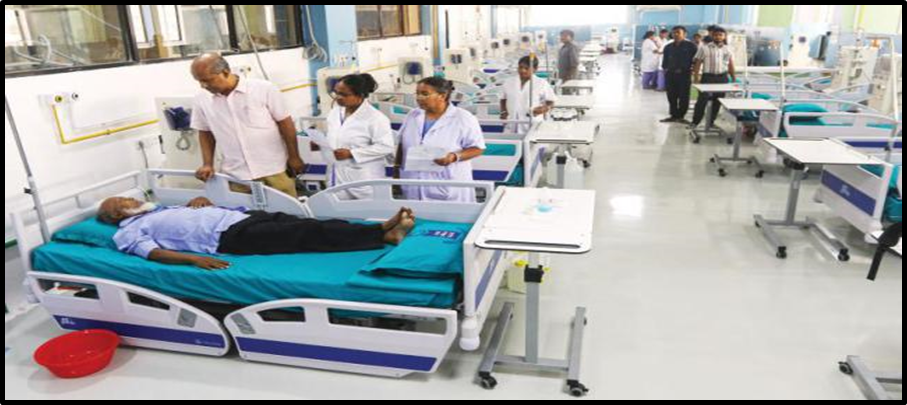 হাসপাতালে স্বাস্থ্যসেবা অর্থাৎ চিকিৎসা প্রদান করে থাকে। যাতে রোগী বা আমরা সুস্থ হয়ে ভাল ভাবে জীবন যাপন করতে পারি।
সামাজিক সম্পাদ গুলোর নাম
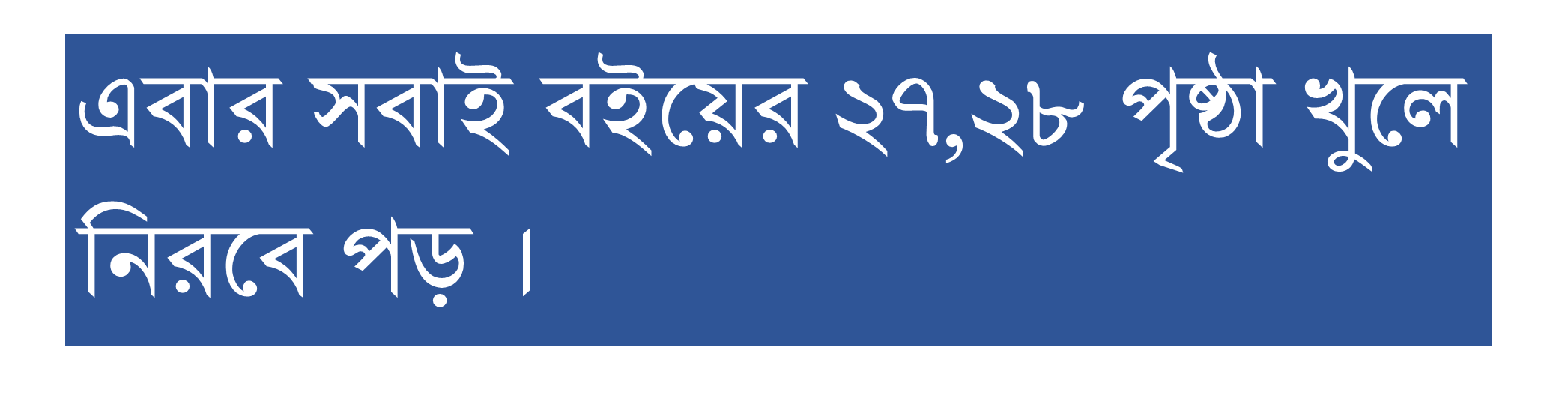 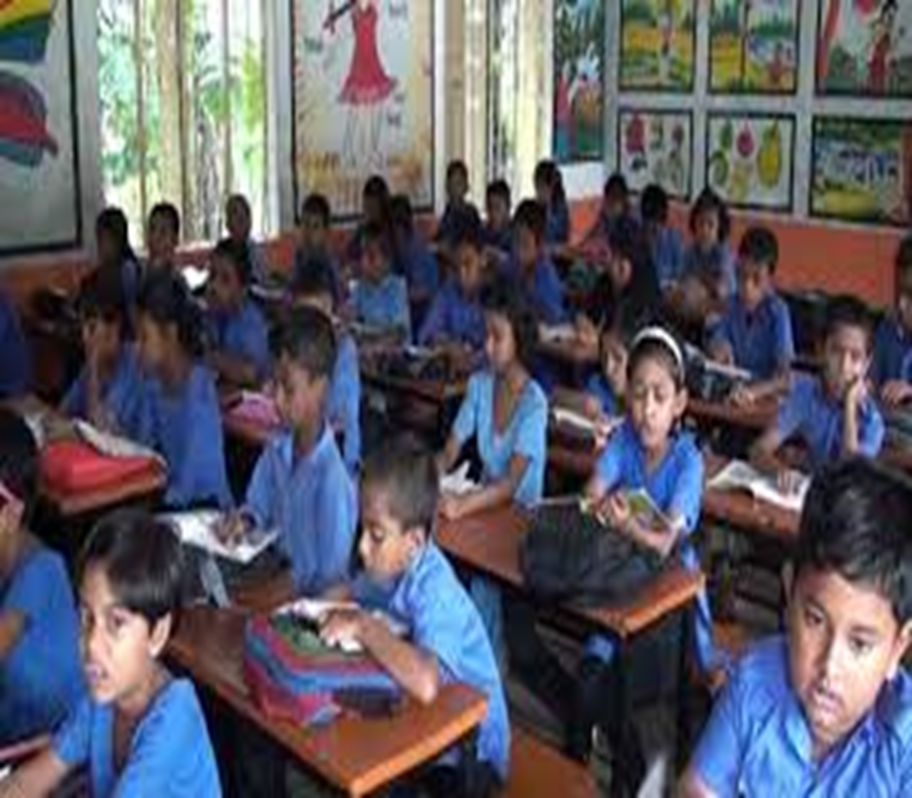 দলীয় কাজ
মূল্যায়ন
বাম পাশের সাথে ডান পাশের বাক্যাংশের মিল করি
তোমার বিদ্যালয় সম্পর্কে ৫টি বাক্য লিখে আনবে ?
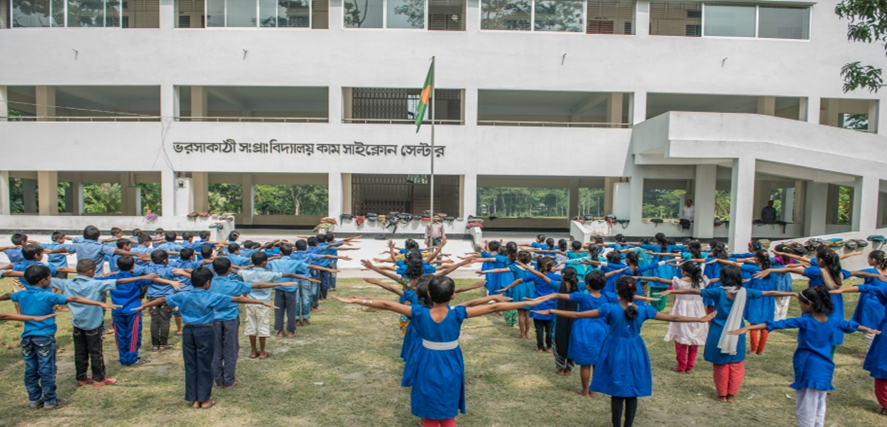 ধন্যবাদ
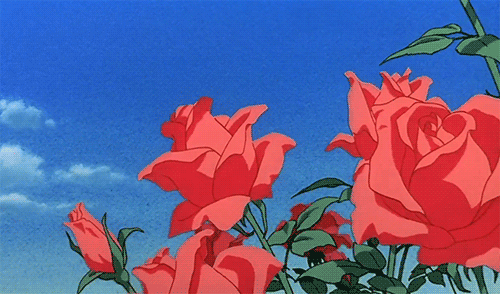